You’re Accepted!!  but, are you READY to attend?
Coming to College with a Documented Disability
Presented by the Office of Disability Services
Going away to college is exciting!!
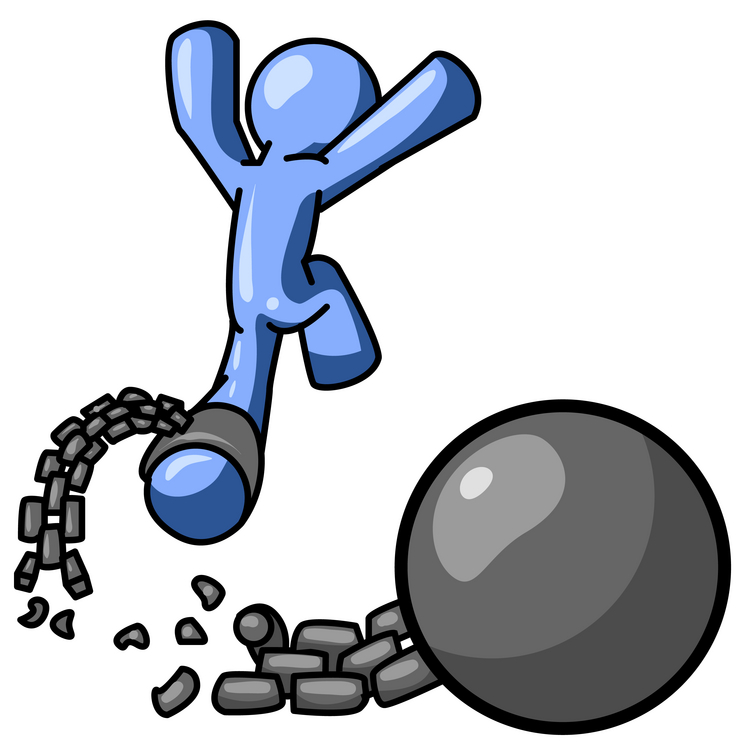 Suite 324 Horton Hall
Shippensburg 
University
717-477-1364
www.ship.edu/ods
No one telling you what to do …
“Put your dirty clothes in the hamper ….”
“Turn down the music”
Sleep until noon, study whenever…
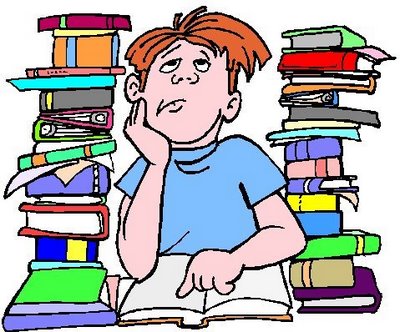 No more resource room … never really needed it … don’t even know why I have an IEP
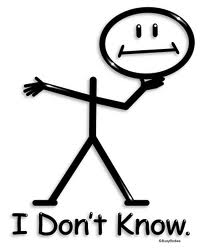 Is this You??
What’s my Disability?
Why do I need a textbook?
An agenda book?  Not me.  I keep everything in my head.
Are you ready to attend?
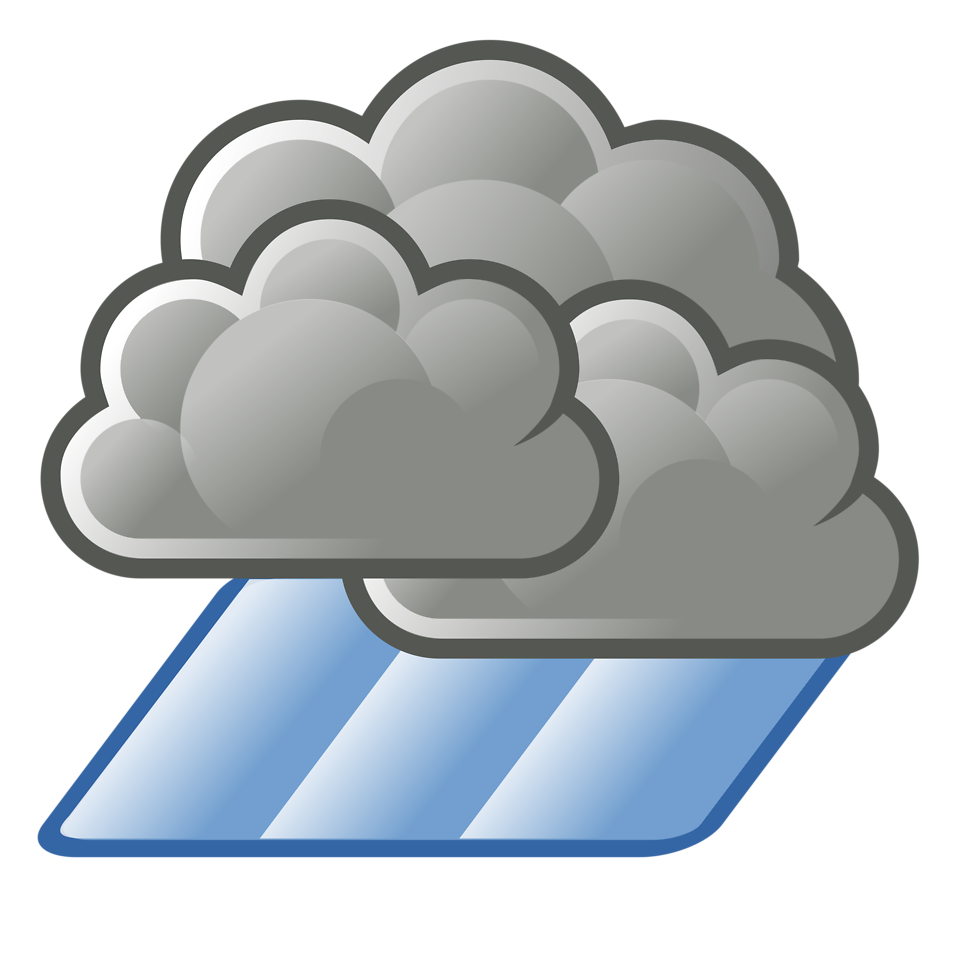 YOU CAN BE IF YOU 
PLAN - STARTING NOW!
This information is provided by the Office of Civil Rights (OCR) in the U. S. Department of Education
“As a student with a disability, YOU need to be well-informed about your rights AND responsibilities to help ensure that you have a full opportunity to enjoy the benefits of the postsecondary education experience WITHOUT confusion or delay.”
Section 504 of the Rehabilitation Act of 1973 and Title II of the Americans With Disabilities Act
As a college student, you will have responsibilities that you do not have as a high school student.

KNOW your responsibilities to improve your opportunity to succeed in college.
The responsibilities of postsecondary schools differ significantly from those of school districts.
What responsibilities do I have?
1.  Know your disability and how it impacts you in a learning environment.
If your school has completed a re-evaluation report during your high school years, plan to participate in your yearly IEP conference to find out what the report means about the way you learn. Understand your academic strengths and weaknesses.
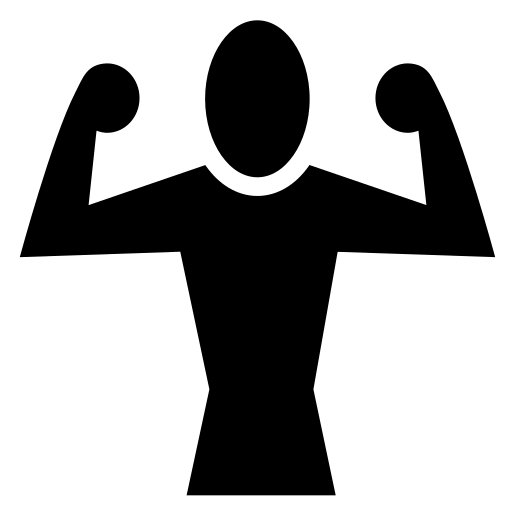 2.  Once you have applied, are accepted, and have confirmed you will attend, contact the Office of Disability Services.
_________________________________________________
Find out what type of documentation is required by the office staff, based on your disability type.
Follow through with your psychologist or treating medical professional(s) to have the documentation sent to the Office of Disability Services.
Once documentation is received, office staff will notify you via your Ship e-mail address.
Schedule an Intake Meeting before the semester begins.
Call 717-477-1364
Parents are welcomed.
It is your responsibility to schedule an intake meeting with the director or assistant director prior to the beginning semester.  Only one intake meeting is required for all years of coursework at Ship U.
The purpose of the meeting is to complete/sign forms, discuss accommodations you are eligible to receive, and review procedures for accessing them, i.e. talking with professors or by request through the office.
3. Discuss learning issues and concerns with your professors.
Locate your professors’ offices. 
  Meet during posted office hours.
  Ask for clarification on concepts  
      presented in class.  
  Be prepared; spend time wisely.
4. Discuss courses and options for choosing a major with your Academic Advisor.
Find who your academic advisor is and                          office location through myShip portal.
 Meet often during appointment times.
 Advisors provide expert guidance.
 Be prepared; spend time wisely.
5.  Locate and learn to access other support services available to you on campus.  Ask questions to find out.
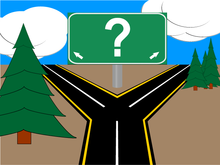 Academic and personal support are available with your tuition payment!
1. The Learning Center
 1st floor Lehman Library
   a. Peer Tutoring
   b. Writing Studio
   c. Learning Specialists
   d. AIM Program
2. University Counseling 
Center-UCC Naugle Hall
   a. Individual Sessions
   b. Group Workshops
   c. Mindfulness Series
   d. Stress Management
6. Know Your TEAM!
Office of Disability Services
Professors  ~ Academic Advisor
Learning Center Services
University Counseling Center Services
Instructional Technology and Library Help Desk
Your Family ~ YOU!!
7. Know Your Study Habits
If you are in class for 15 hours per 
week …
… and Improve Them.
You have 25 hours of study time to make a 40 hour work week.
Some people work jobs that are 60 hours per week.  Know yourself and how many hours YOU need to complete weekly tasks.  You may even find some time for FUN!
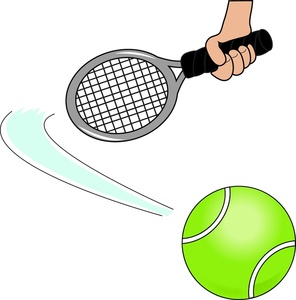 8. Believe in yourself as you embrace new challenges.
Why be like this?
When you can be like this?
9. Know Your Talents and Capitalize on Them. Know Your Weaknesses and Ask for Help to Correct Them.Manage . Organize . Plan . Take Control . . Follow Through .
Going away to college is exciting!!
...and, so much better when  you’re ready to attend!
Thank you for your interest!www.ship.edu/ods
Presenter:  Sherry A. Hillyard
Director, Office of Disability Services
Suite 324 Horton Hall
Shippensburg University